Lesson 38
Making School a Better Place
WWW.PPT818.COM
Warming up
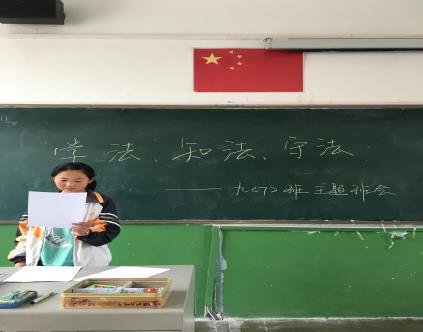 Is there a student council in your school? What does it do?
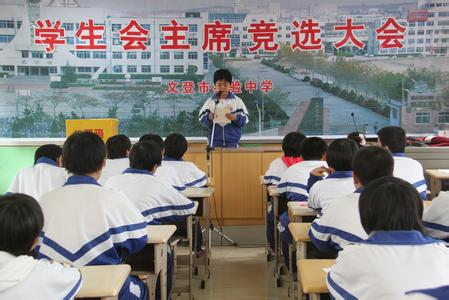 Who do you think can work towards peace? Can you do it too?
      work toward(s) “努力达到；设法获得”
Words and expressions
1. Danielle    丹妮尔（人名）
2. president   n. 会长；总统；国家主
                           席；董事长
3. council   n. 委员会；议会
    student council 学生会
4. organization  n.  组织；机构
5. provide  v.  提供；供给
    provide… for… 为……提供……
6. agreement    n.   协议；同意 
       reach an agreement 达成一致
7. religion   n.   宗教
8. dispute   n. & v. 争论；辩论
9. take…as… 把……作为……
Listen to the tape and correct your pronunciation and intonation !
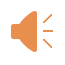 Can you read 
the text 
???
Let's do it!
1. Read the lesson and write true 
    (T) or false (F).
1. Danielle is president of the student 
    council at her school.                   (    )
2. The teacher chooses students as 
    members of the student council. (    )
T
F
3. The purpose of student councils is to 
    make schools better places to learn.                                  
                                                           (    )
4. It is easy for everyone in the student 
    council to agree with each other.      
                                                           (    )
T
F
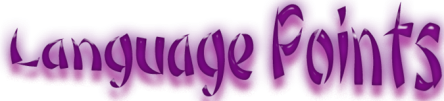 1. I’m in Grade 9 this year, and I’m 
    president of the student council at my 
    school.
    今年我上九年级，担任学校的学生
     会主席。
    表示独一无二的职务的名词前，通常
    不用冠词。但用这些词指代任职的人
    时，要用冠词。
e.g.  John was elected monitor of the 
       class.
       约翰被选为班长。
        The governor visited our village last           week.
上周州长参观了我们村。
2. In the council, we share our ideas, 
    interests and concerns with teachers 
    and others.
   在学生会里，我们与老师们和其他同    
   学们分享我们的思想兴趣和事务。
(1) share,“分享”。
  share...with... 与......分享......
(2) concern用复数形式，意思是“事务”
3. In December, we decided to raise 
    money for an organization that 
    provides food for poor people in our 
    city.
    在12月份，我们决定为本市一个给穷
    人提供食物的组织集资。
    (1) 表示“为某人提供某物”可以用
          provide sth. for/ to sb.结构，也可
          以用provide sb. with sth.结构。
e.g. This restaurant provides good meals 
       for these guests.
       这家饭店为这些客人供应上好的膳
       食。
       Mary provides him with money.
       玛丽供给他钱。
          
provide，offer，supply
2. Make sentences with “provide…for” 
    using the given information.
1. this organization / food / poor people
    →_____________________________
        ______________
2. the hotel / a shoe-cleaning service / 
    guests
    →______________________________
        ________________________
This organization provides food for poor people.
The hotel provides a shoe-cleaning service for guests.
3. the rich land / enough food / the people
    →_______________________________
        _____________
The rich land provides enough food for the people.
4. I think we should work together 
    towards peace in our school and in 
    the world.
    我认为我们应该共同努力让学校氛围
    融洽，让世界和平。
    work toward(s) 的意思是“努力达
    到；设法获得”。
5.并列句是由并列连词 (如and, but, or, so等) 把两个或两个以上的简单句连在一起而构成的句子。
结构：“简单句+并列连词+简单句”
并列连词：and     并列关系
                    but      转折关系
                    or        选择关系
                    so        因果关系
3. Fill in the blanks with “and”, 
    “but”, “or”, or “so”.
1. The Spring Festival is usually in 
    January ____ February.
2. I have two new classmates. One is 
    Sandra ____ the other is Mary.
3. She doesn’t like the colour, ____ 
    she likes the style.
or
and
but
4. Go right now, ___ I will punish you!
5. We have Mother’s Day and Father’s 
    Day here, _____ no Children’s Day.
6. A tablet has no keyboard ____ 
    mouse, ____ it is easy to carry.
or
but
or
so
Let’s play a game with a conjunction
 (and, but, or,  so).
Example:
Student A :       My name is Danny.
Student B :       I am a dinosaur.
All the students :     
         My name is Danny and  I am a dinosaur.
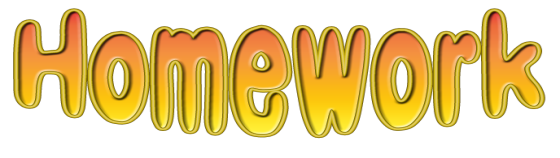 1. Read lesson 38  
2. Write down all of the sentences in the lesson that use conjunctions.